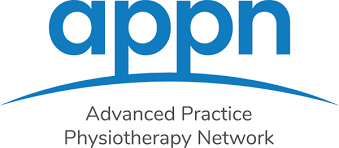 The Evolving World of Advancing Practice What does it mean for physio’s?
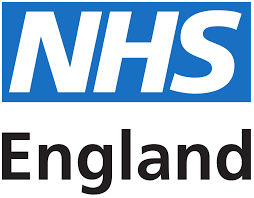 Advanced Practice Physiotherapy Network
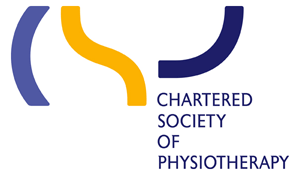 May 2023
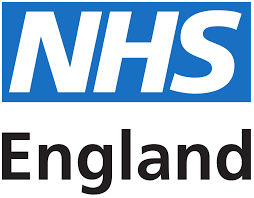 Who’s who
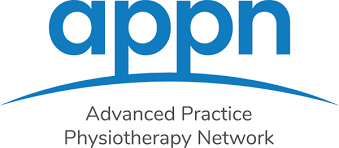 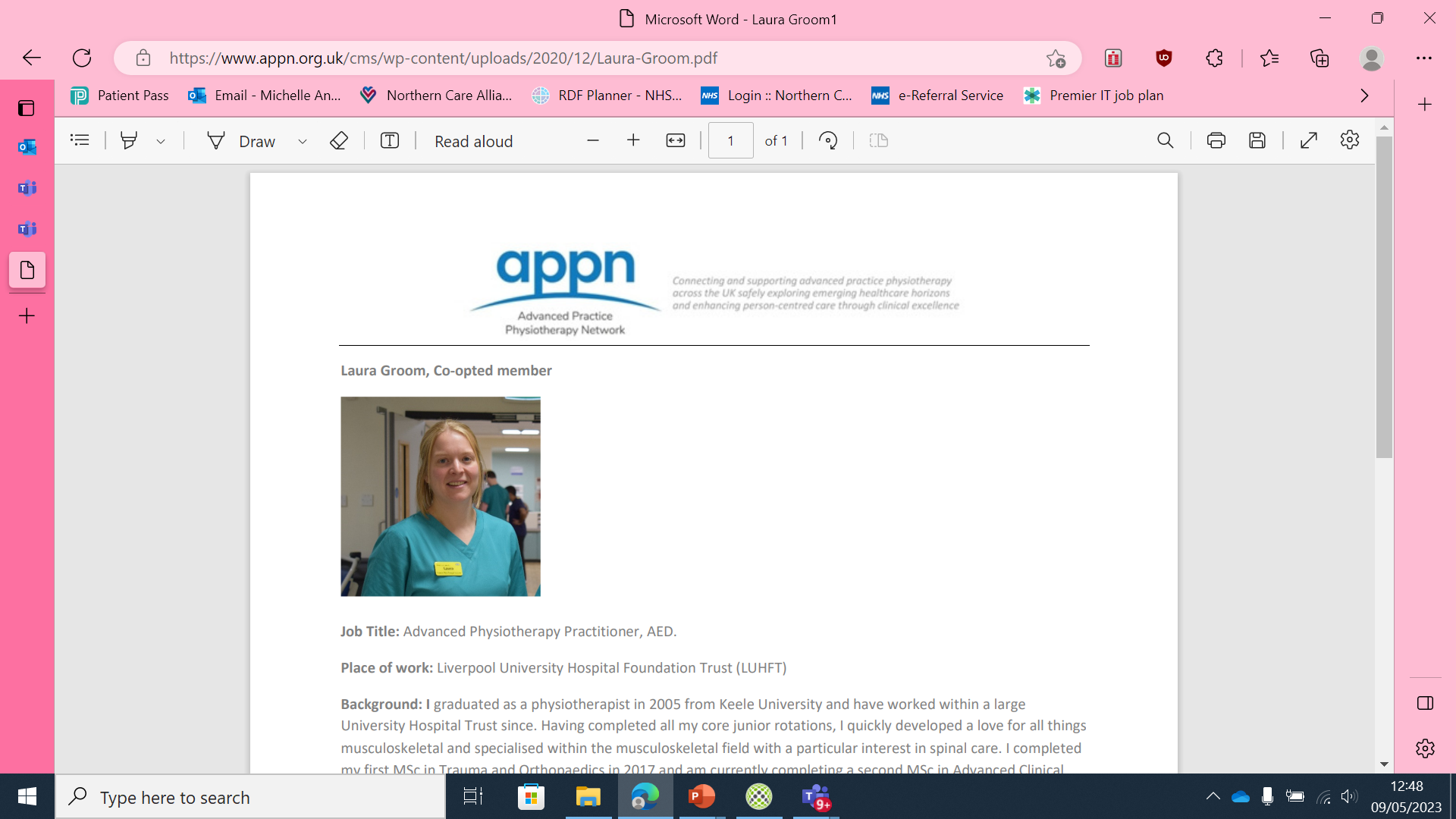 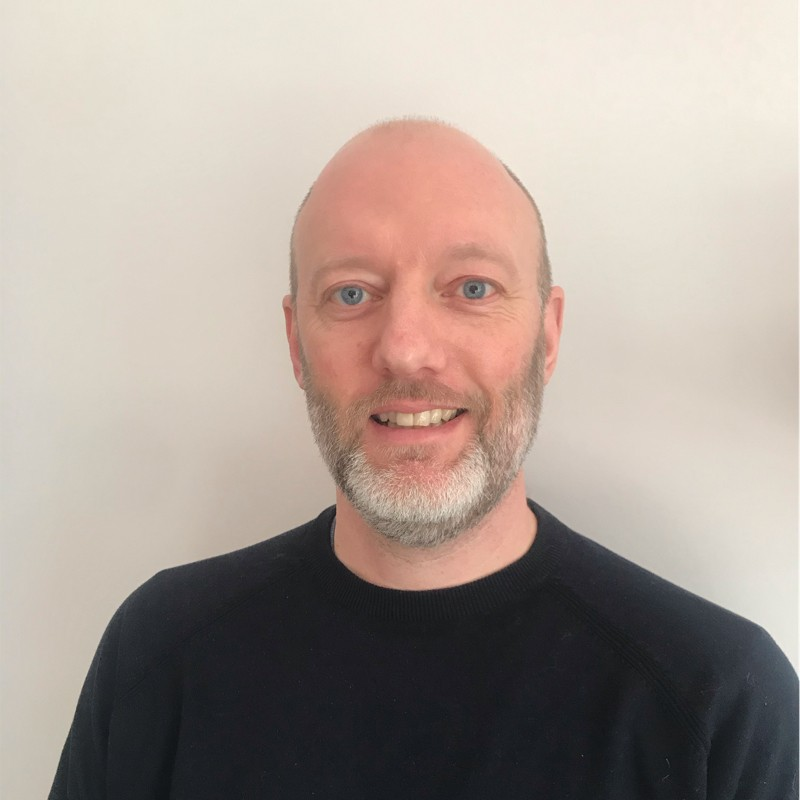 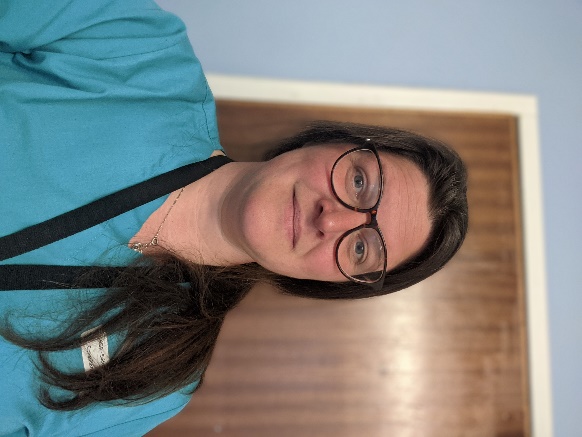 Laura Groom
Consultant Physio LUFT
Education Officer APPN
Michelle Angus
Co-chair APPN
Consultant Physio
Northern Care Alliance
Nick Worth
North West Regional Advancing Practice Supervision and Assessment Lead at NHS England
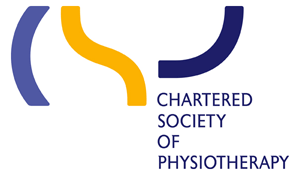 Advanced Practice Physiotherapy Network
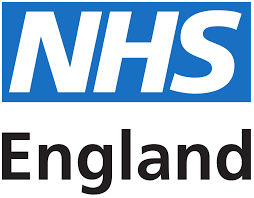 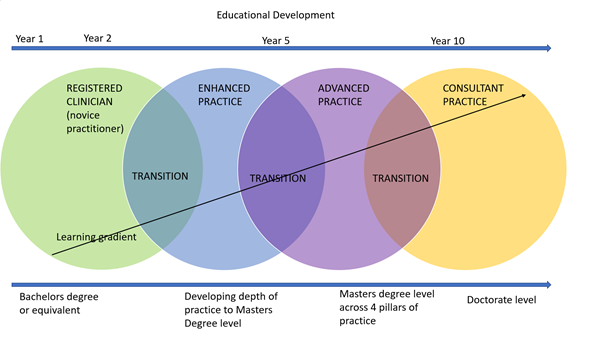 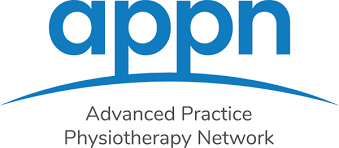 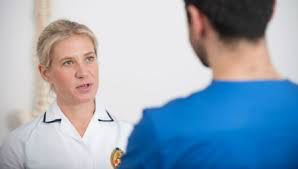 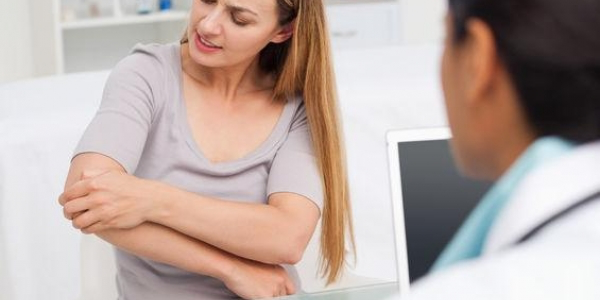 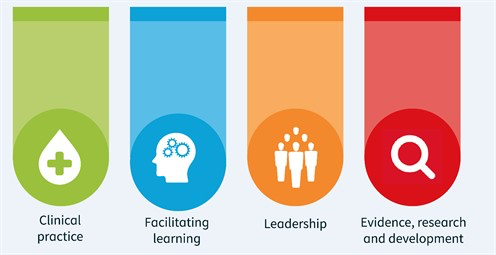 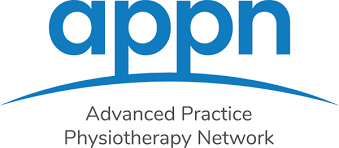 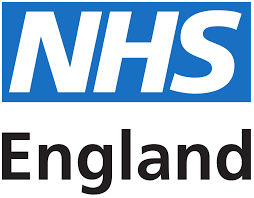 Multi Professional ACP Framework 2017

1.11 
Evidence the underpinning subject-specific competencies & demonstrate application

Knowledge
Skills
Behaviours

relevant to role setting & scope
@NHS_HealthEdEng
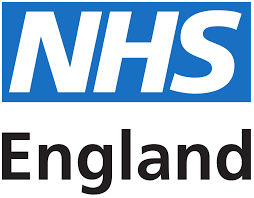 Policy DriversThe HEE Mandate 2019/20 included the need to build a more flexible workforce
The Centre was established to:
Set standards
Accredit 
Quality Monitor
Support and recognise
Promote public and peer confidence.
Maintain
https://assets.publishing.service.gov.uk/government/uploads/system/uploads/attachment_data/file/815411/hee-mandate-2019-to-2020.pdf
[Speaker Notes: Set standards for advanced level practice education & training.
Accredit programmes that meet and maintain those standards.
Quality Monitor multi-professional advanced practice education and training.
Support and recognise registered health and care professionals working at or towards advanced or consultant level practice.   
Promote public and peer confidence in Advanced Practice in consistent, robust and transparent ways.
Maintain a public directory of registered health and care professionals who demonstrate and maintain the standards and accredited education providers.]
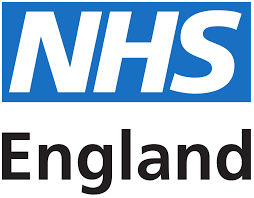 WE ARE THE NHS: People Plan for 2020/21 - action for us allAugust 2020
Advanced Clinical Practice (ACP)
In 2020/21, HEE funded a further 400 entrants to ACP training in England, supported by the Centre for Advancing Practice
Aim: to build on the success already seen in using ACP practitioners to greater effect in multi-disciplinary teams, in primary and secondary care.
Innovative roles: contributing valuable clinical support in critical care and emergency medicine 
Mental health: boosting the number of ACP practitioners 
Cancer: developing an ACP qualification in oncology  
Developing clinical pharmacists: linking to ACP and research training
https://www.england.nhs.uk/wp-content/uploads/2020/07/We_Are_The_NHS_Action_For_All_Of_Us_FINAL_24_08_20.pdf
Accreditation of advanced clinical practice: a multi-methods analysis to inform implementation

Noblet T, Heneghan N, Hindle J, Rushton A
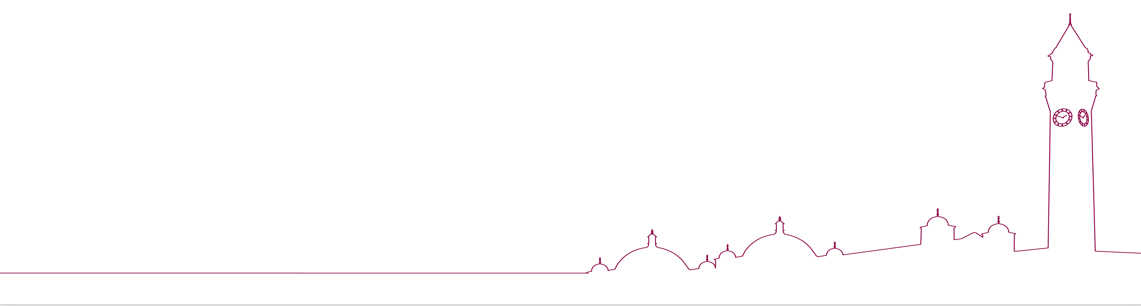 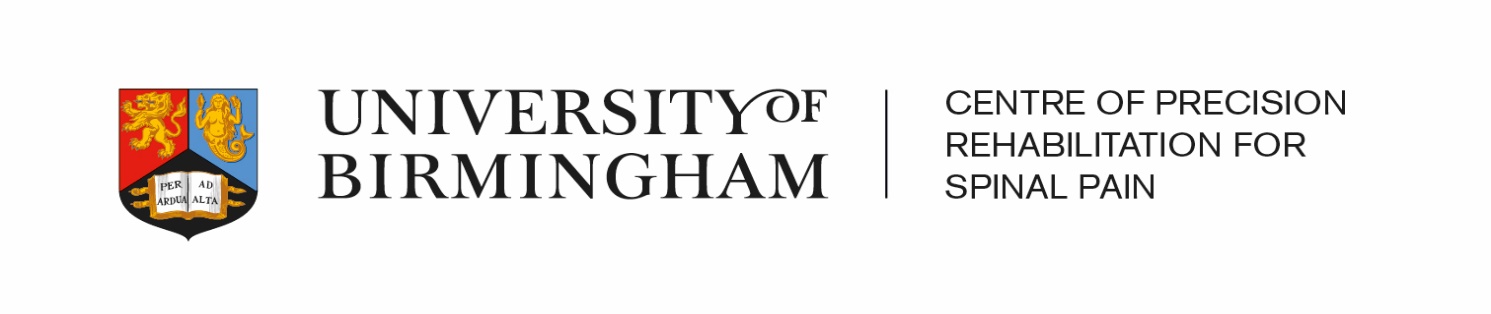 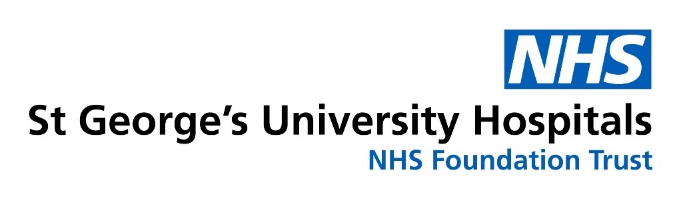 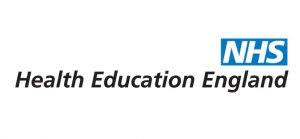 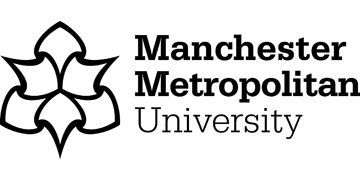 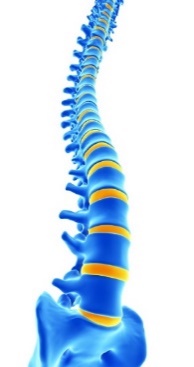 Routes to Gain Centre for Advancing Practice Recognition
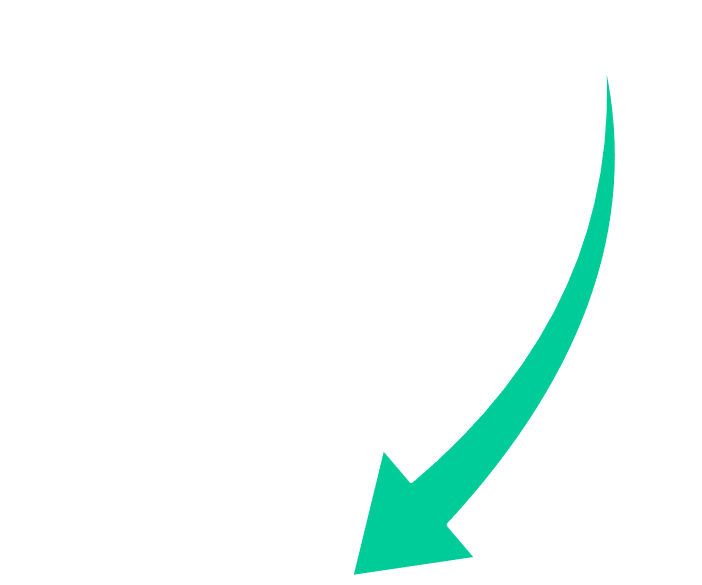 Education programme accredited by the centre which meets its standards of education and training
Centre’s equivalence route that demonstrates how they have met the requirements – educational level 7
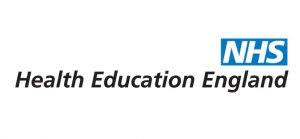 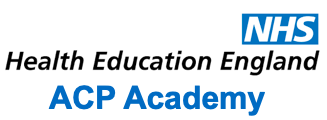 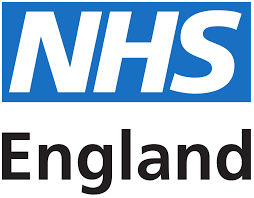 Credentials
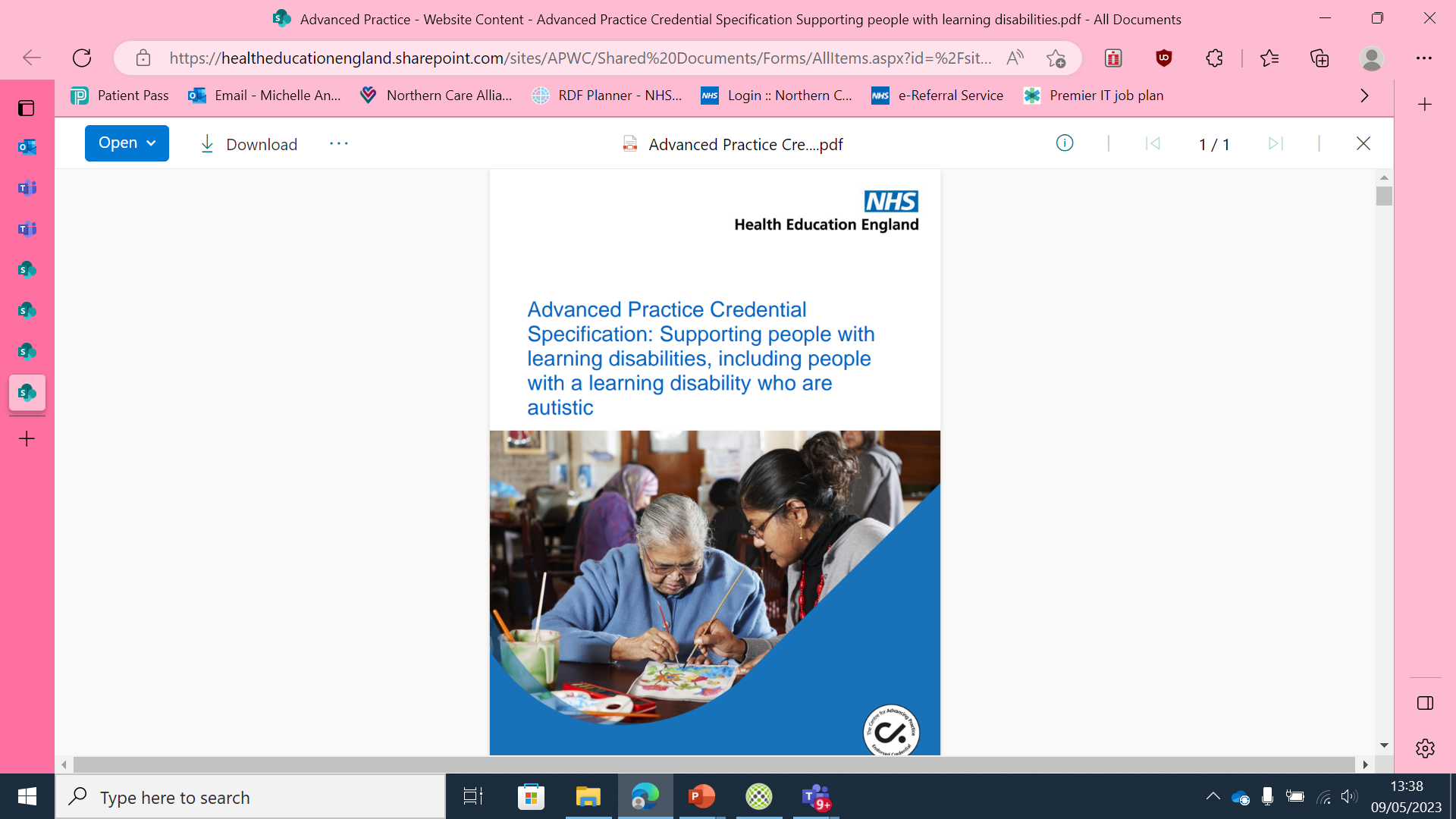 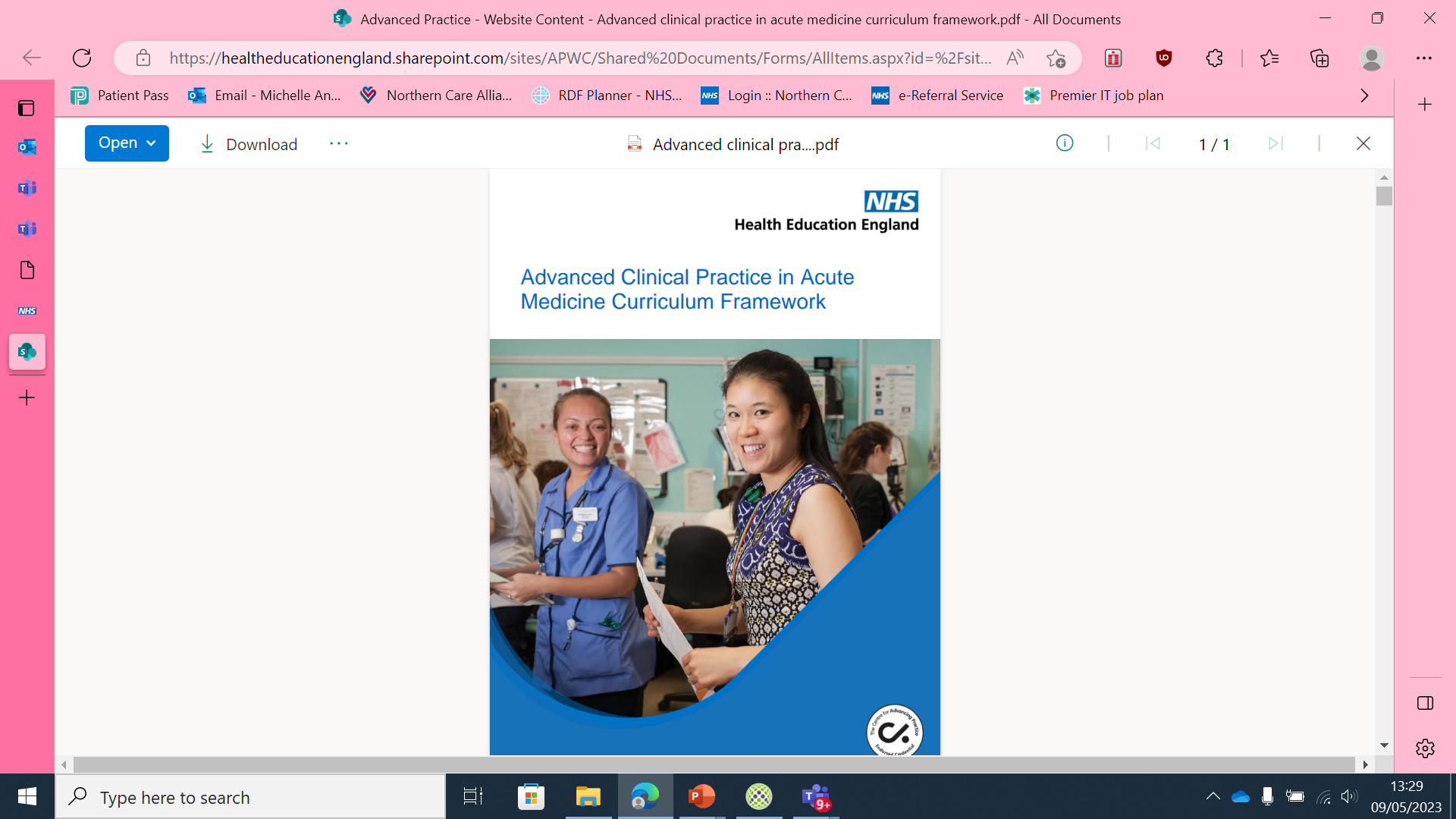 Acute medicine
Autism
Community-based rehabilitation: Healthy ageing
Community-based rehabilitation: Physical activity for people with long-term conditions
End-of-life care
Learning disability
Mental health
Musculo-skeletal conditions
Neurological rehabilitation
Older people
Pelvic health
Public health
Surgery
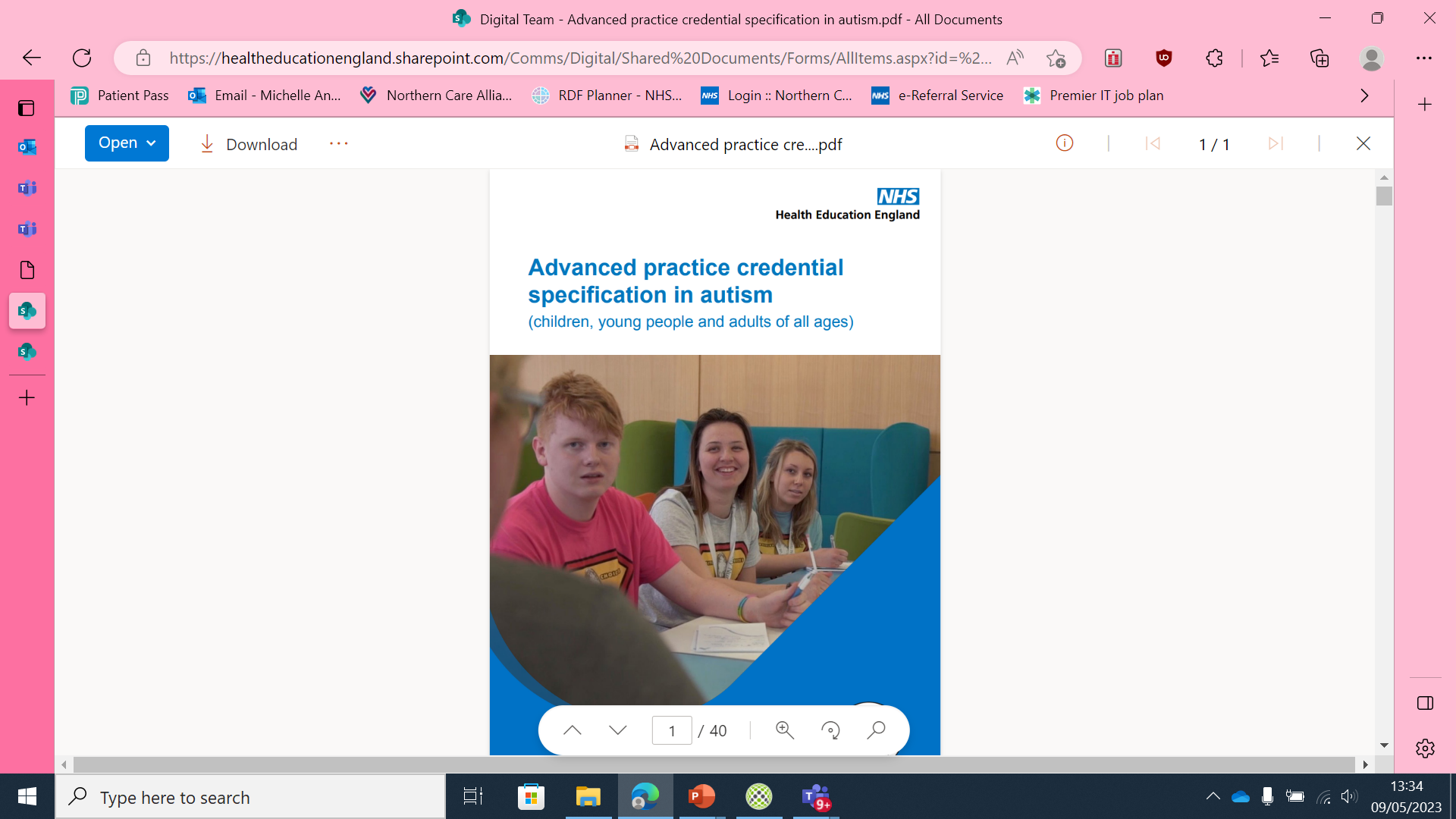 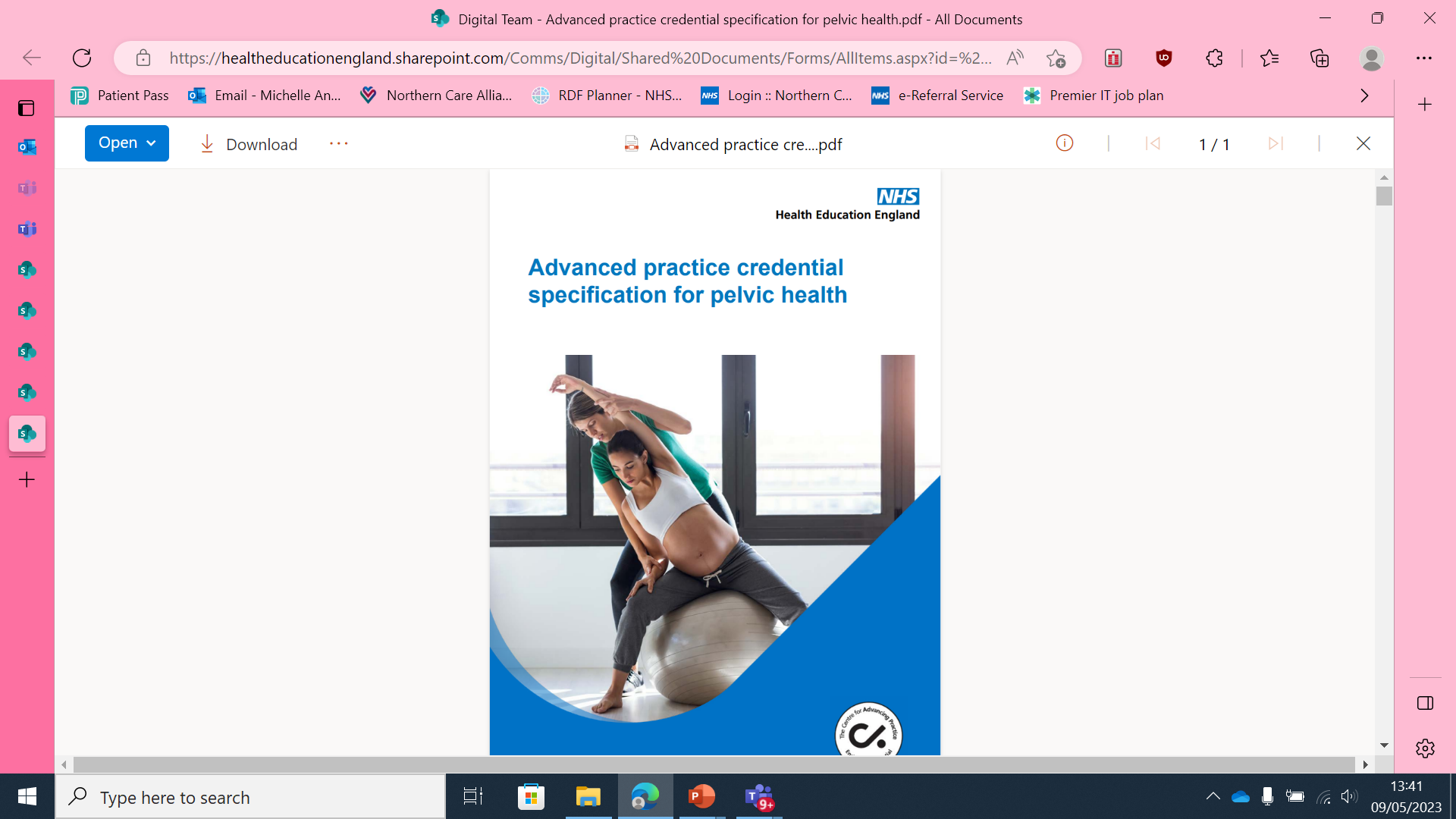 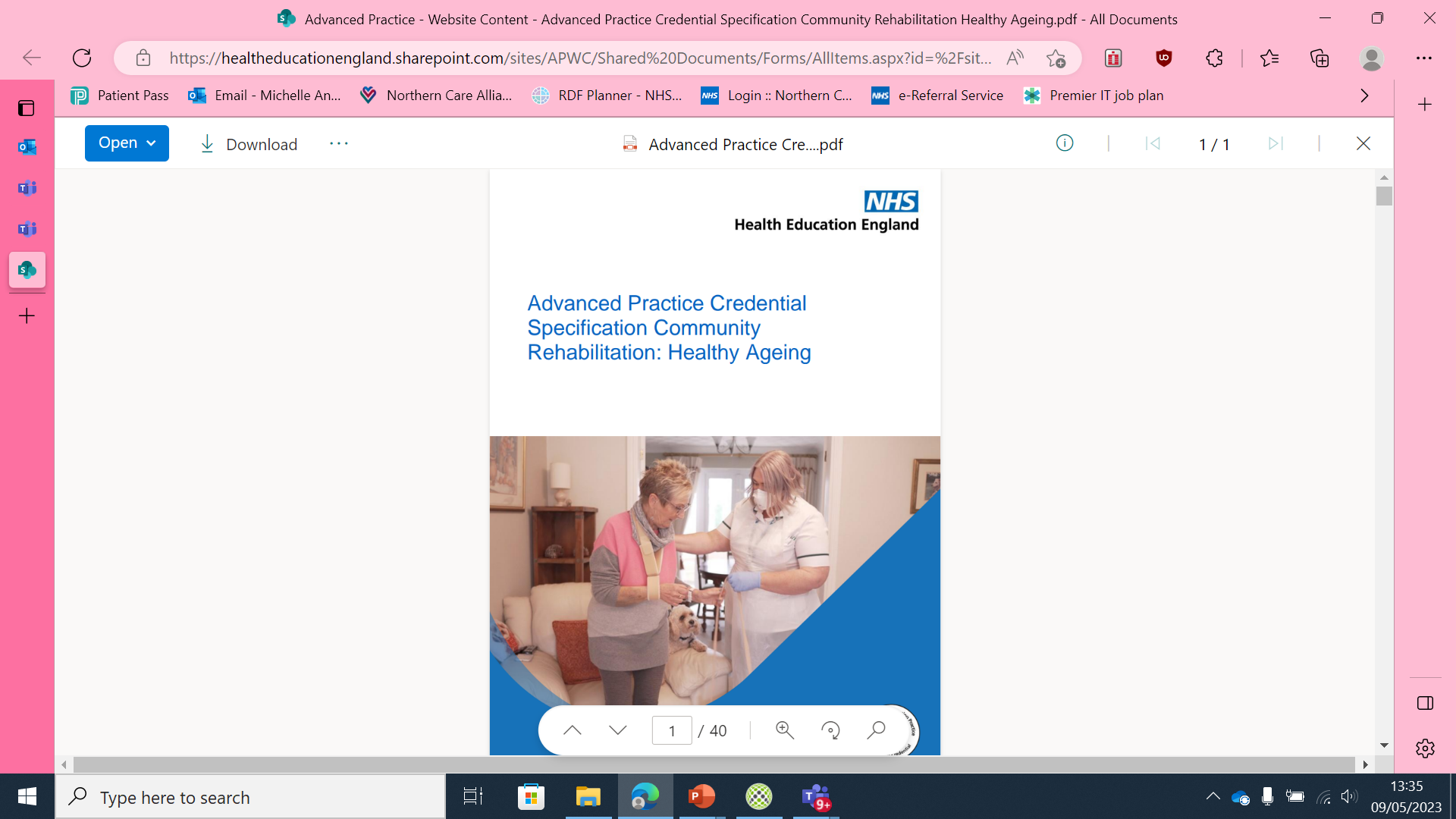 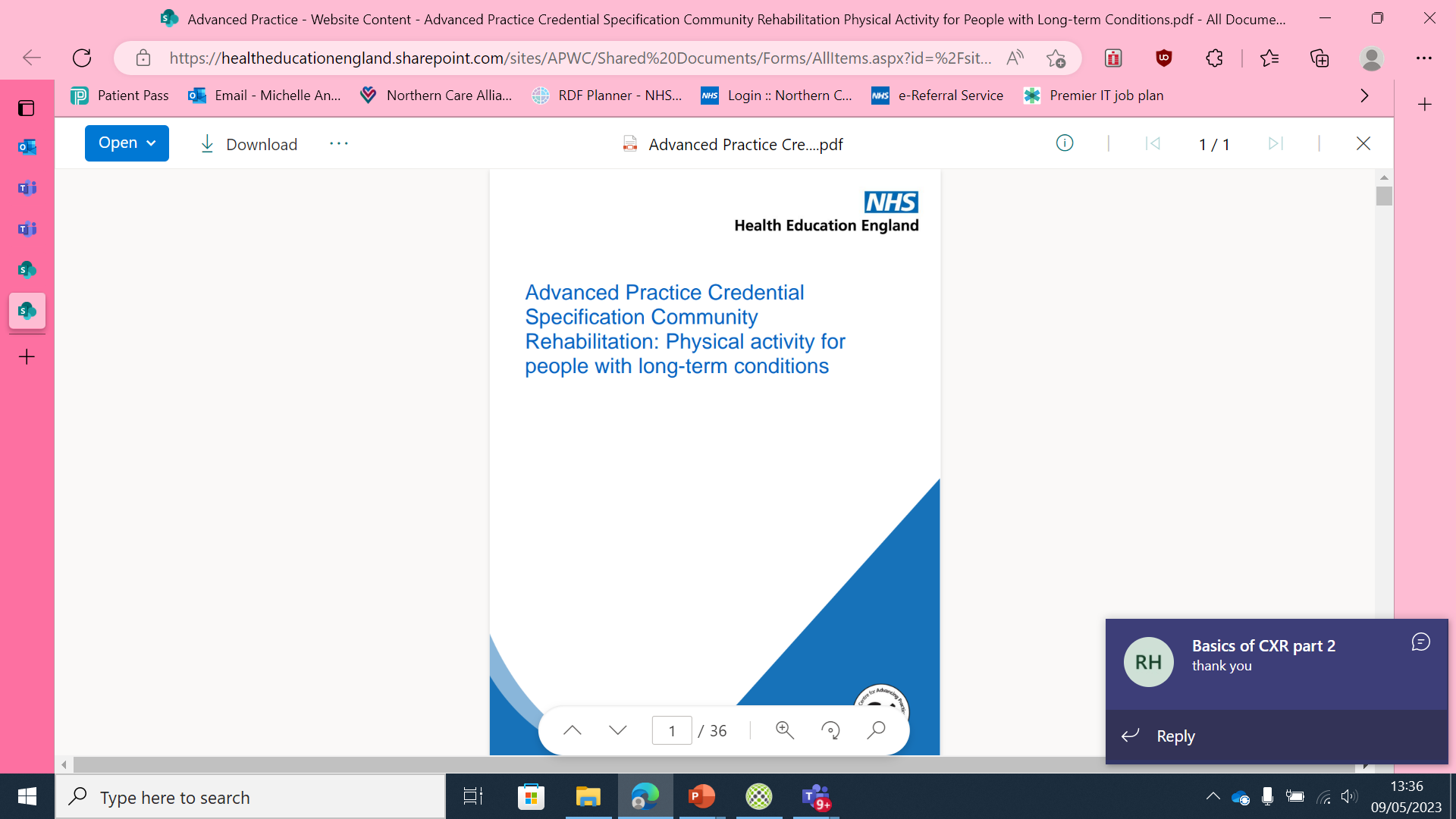 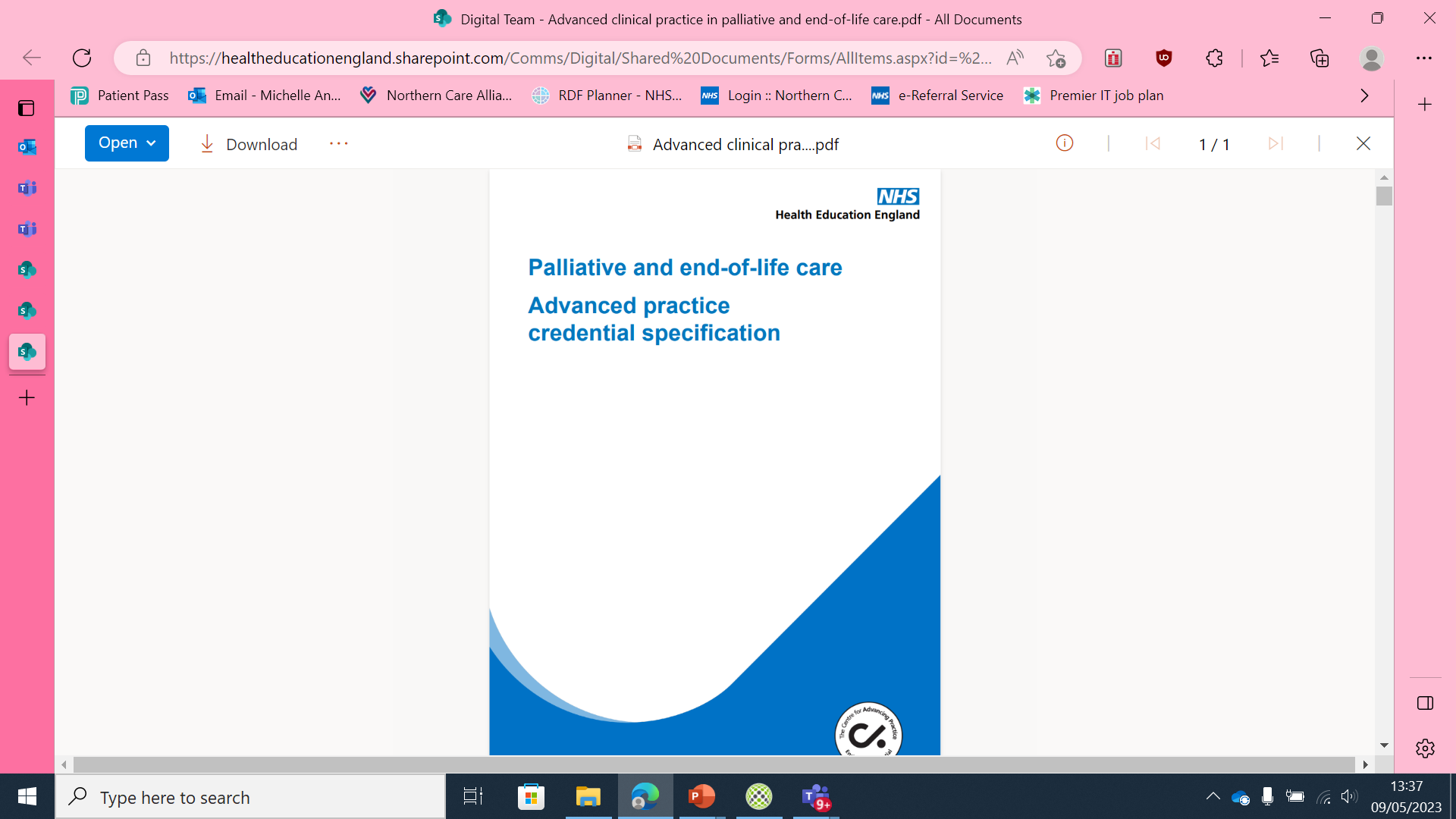 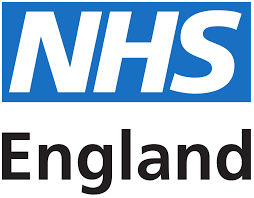 HEE
Department Education & Quality
Strategic Oversight Group
ACP Faculty Leads
Stakeholder Groups
Programme/Centre Management
Education Development & Assurance
Research
Portfolio
Accreditation
Education and Workforce
Credentials
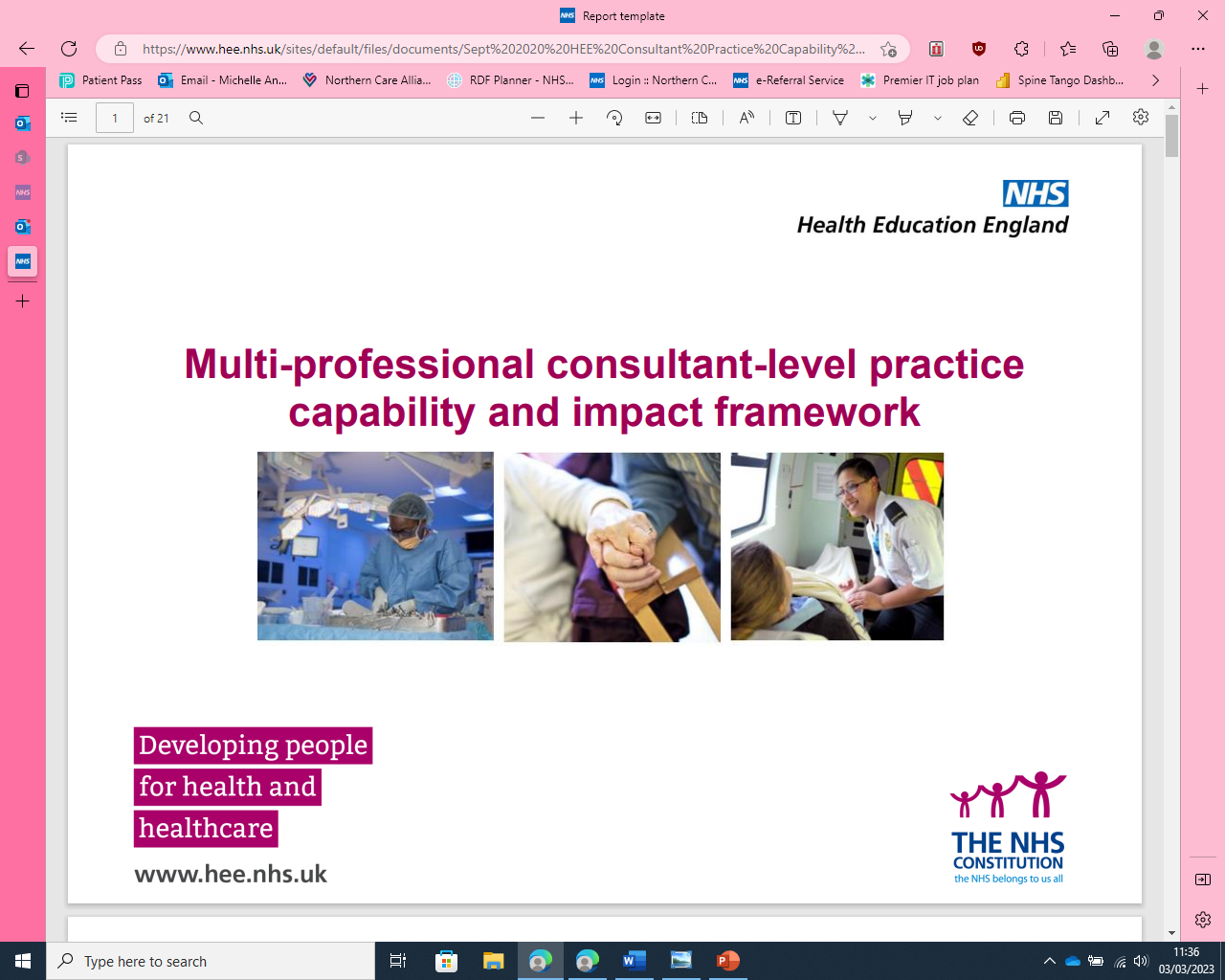 How can the APPN help?
Communities of practice for physios
Networking
Sharing good practice
Strategic conversations
Case study examples
Mentorship/peer support

What else do you want from us?
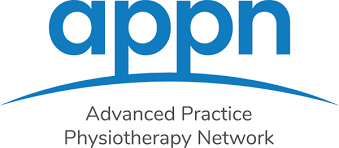 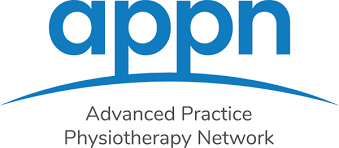 Thanks
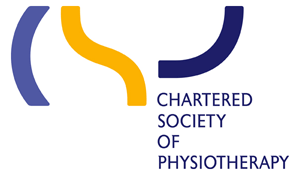 Advanced Practice Physiotherapy Network